Do we have enough paint?
The Situation
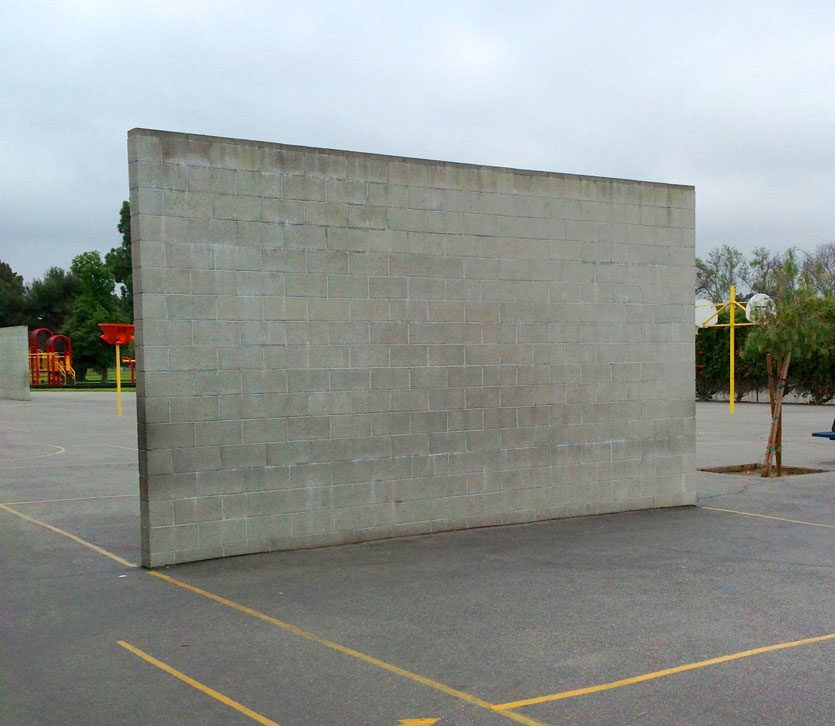 Your class wants to paint one side of the handball wall below. You already have one full can of paint.
The Challenge
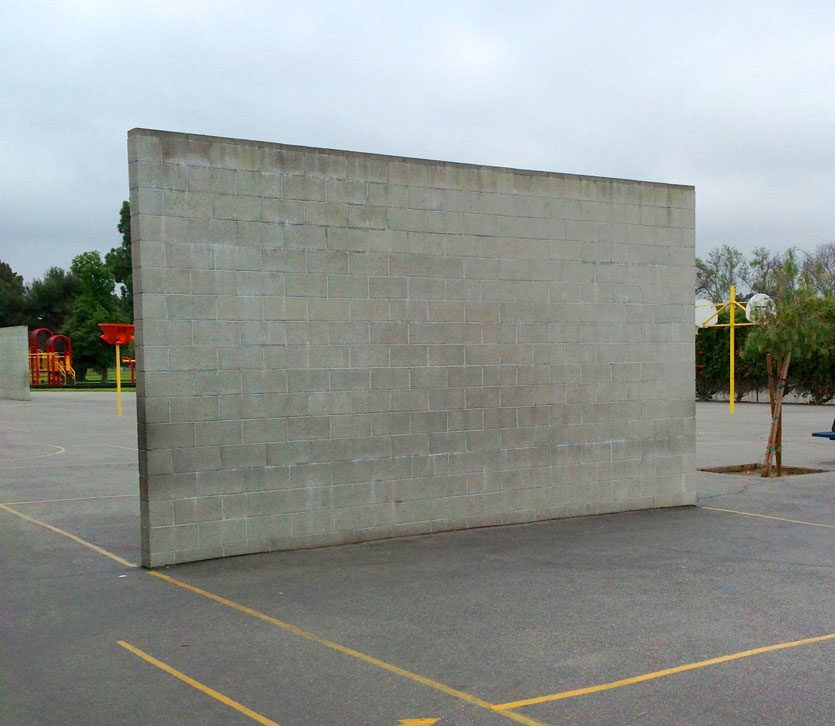 How can we figure out if we have enough paint?
Do we have enough paint?
Do we have enough paint for a second coat?
What information do we need to solve the problem?
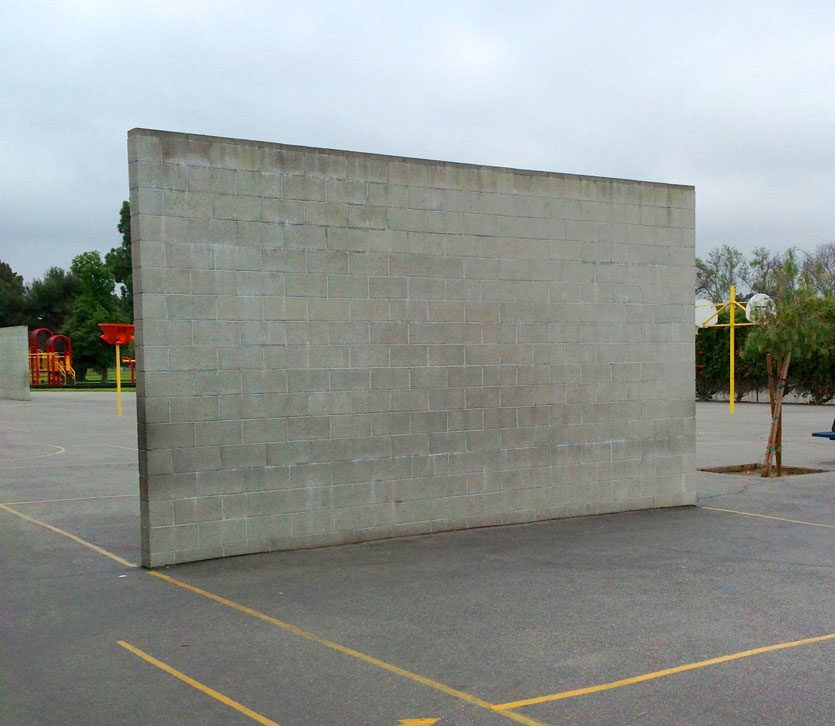 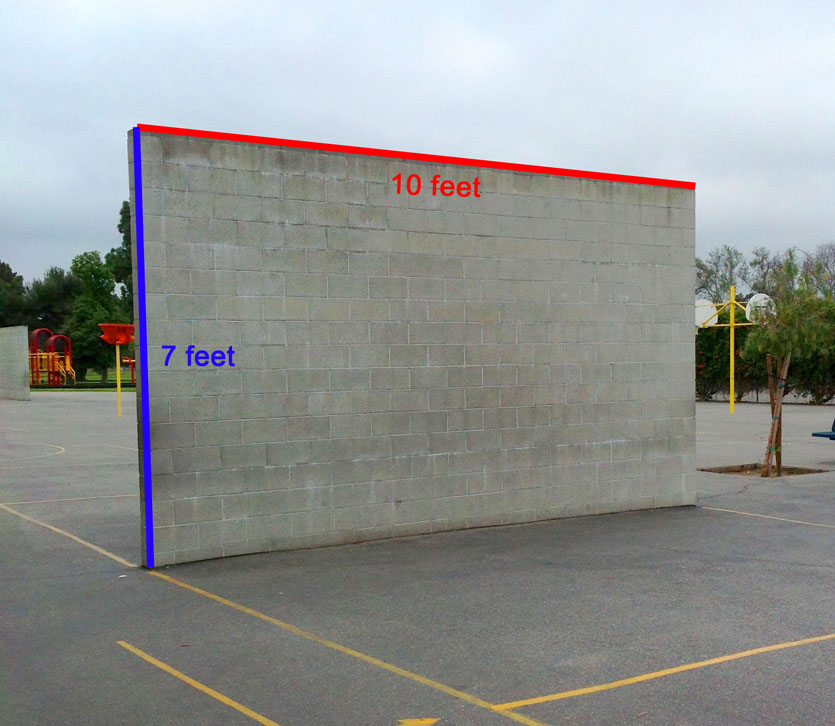 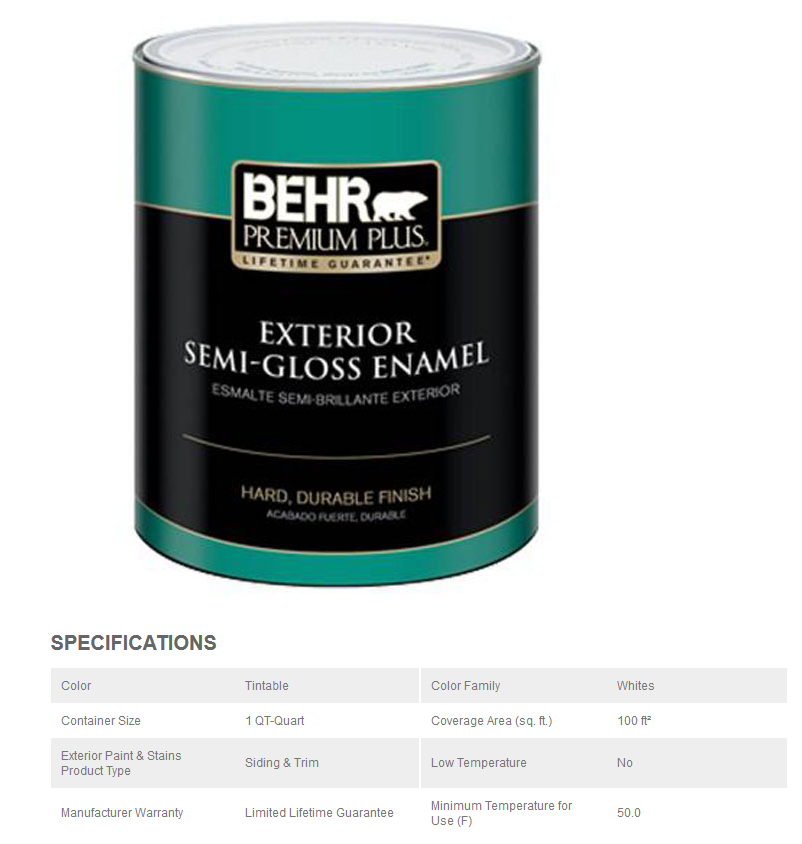